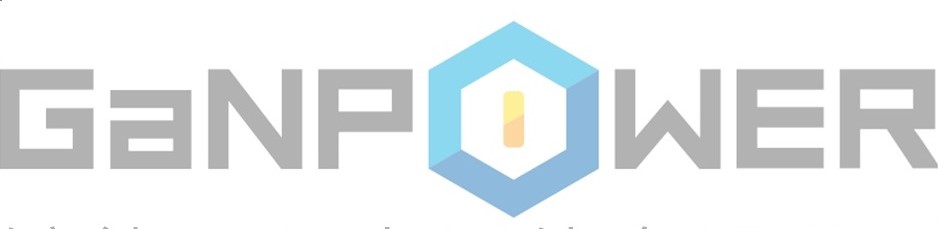 2023 Evaluation Board of 5kW 3-Phase GaN Inverter Power Stage
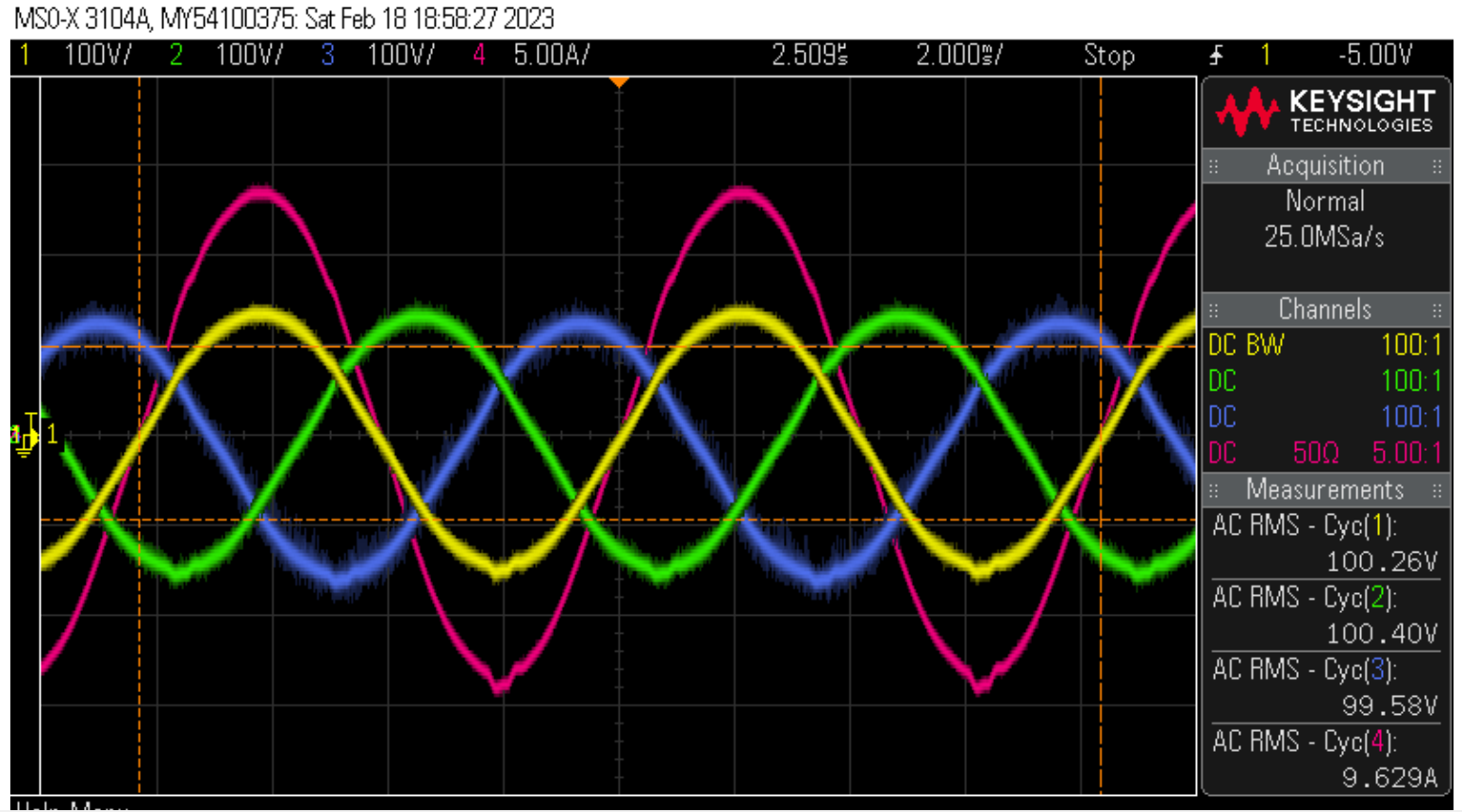 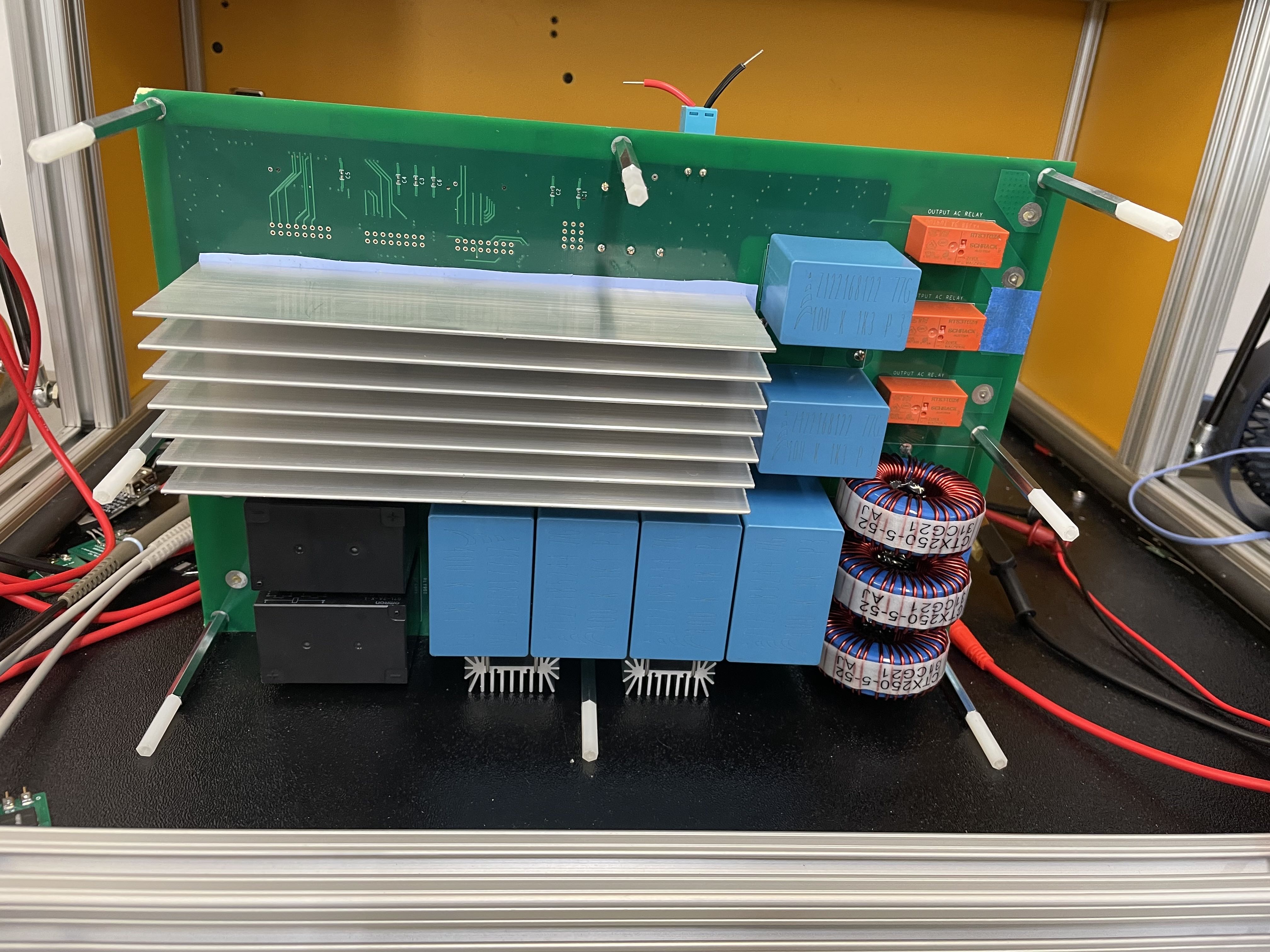 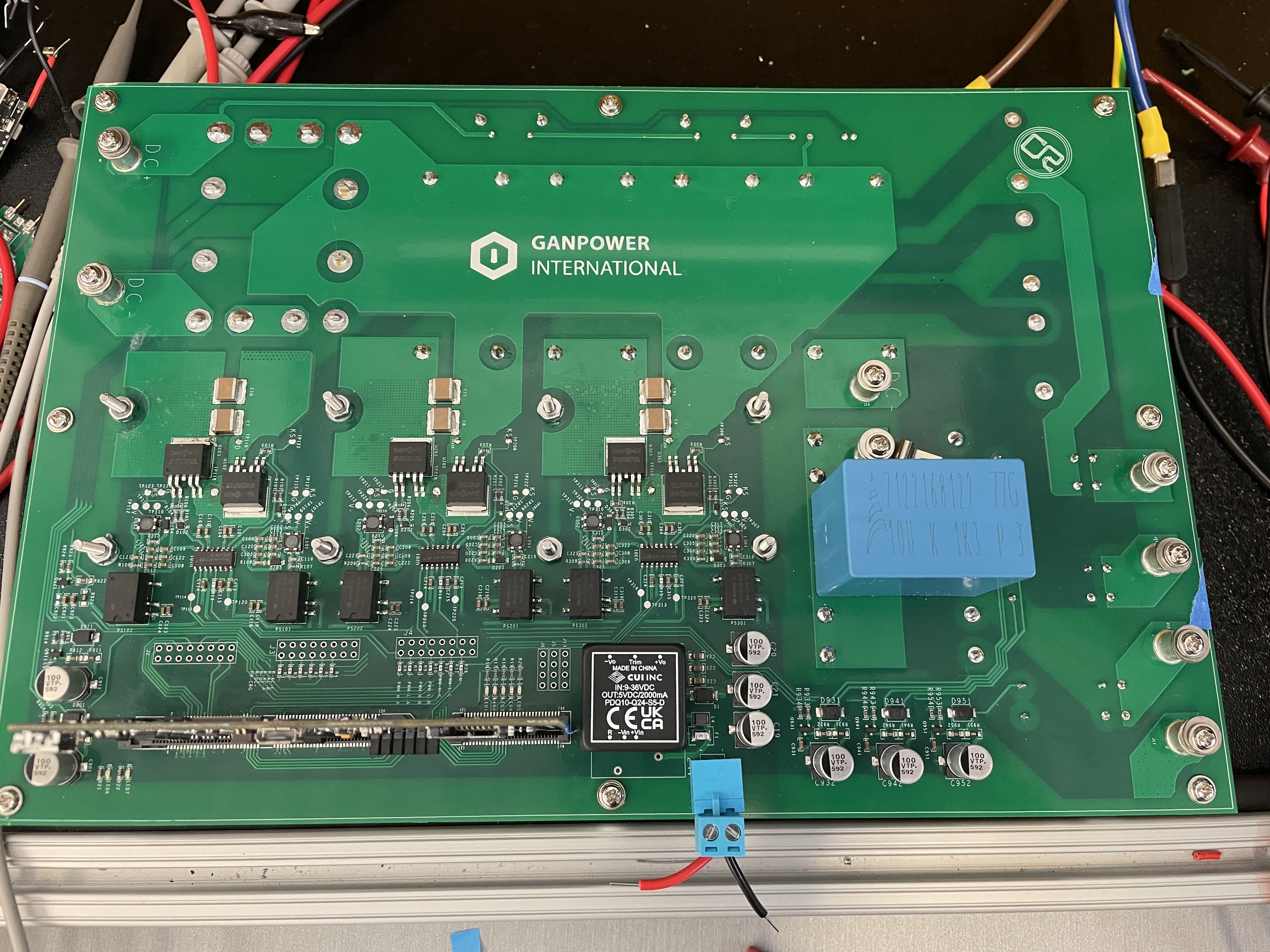 Features:
*Ultra wide input  range: 10VDC-1200VDC, suitable for evaluating 650V and 1200V GaNFET/IC
*Convection  cooled high efficiency 95-56%
* Industry Standard packages :  TO263/TO247
Measured Output Waveforms
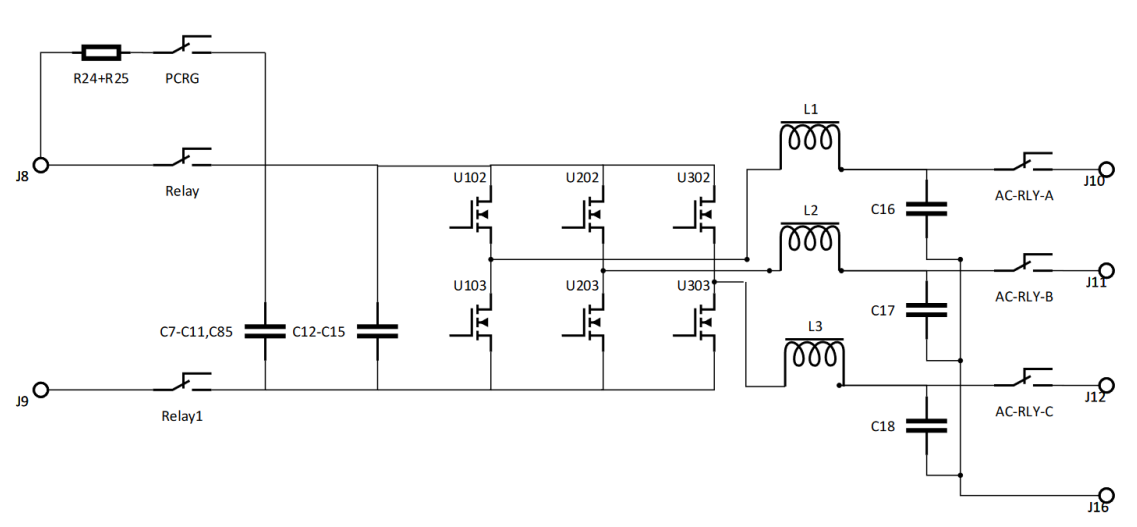 Frequency: 60Hz b. Phase separation: Phase A -> 0° Phase 
B -> 120° Phase C -> 240° c. 
Efficiency: 95~96% 
d. Output wave amplitude: controlled by modulation index. 
Output load: Resistive Y connected.
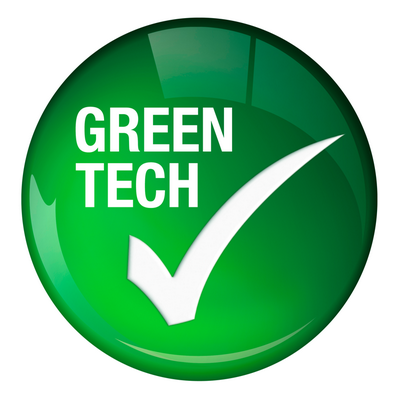 www.iganpower.com
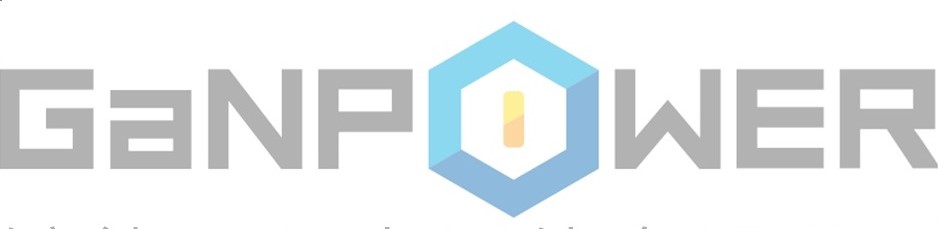 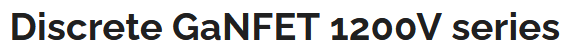 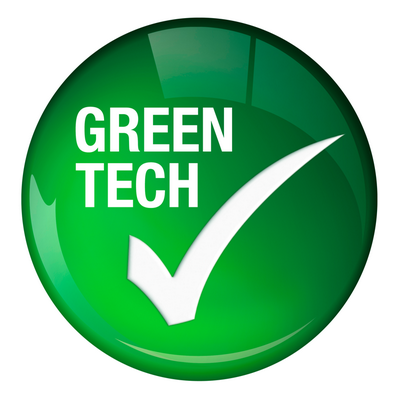 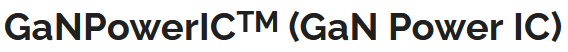 www.iganpower.com